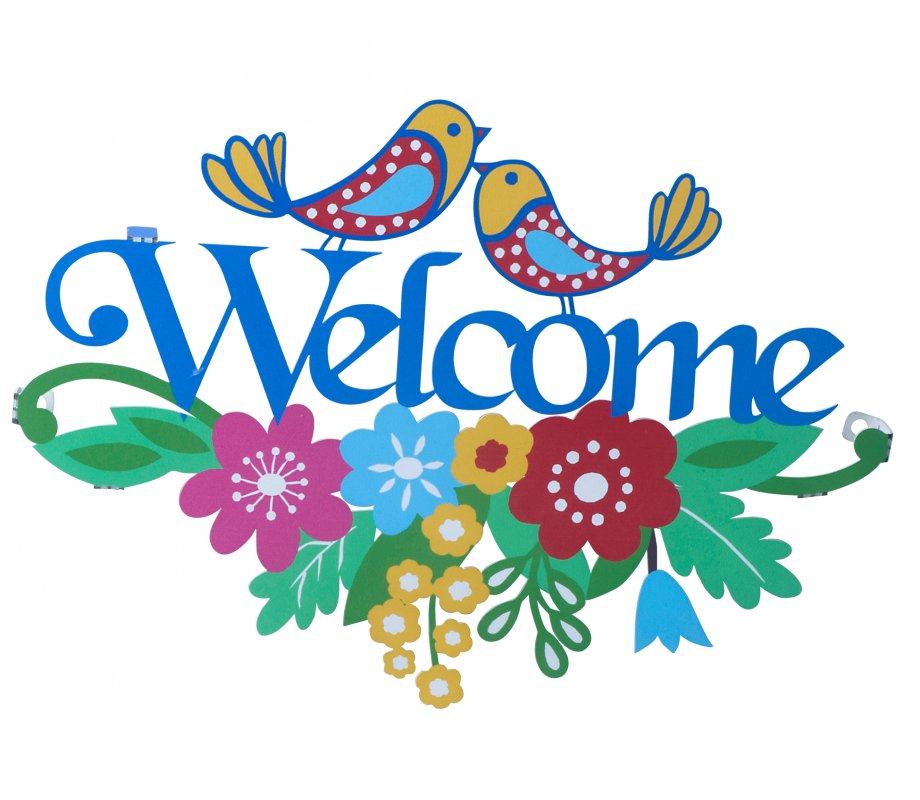 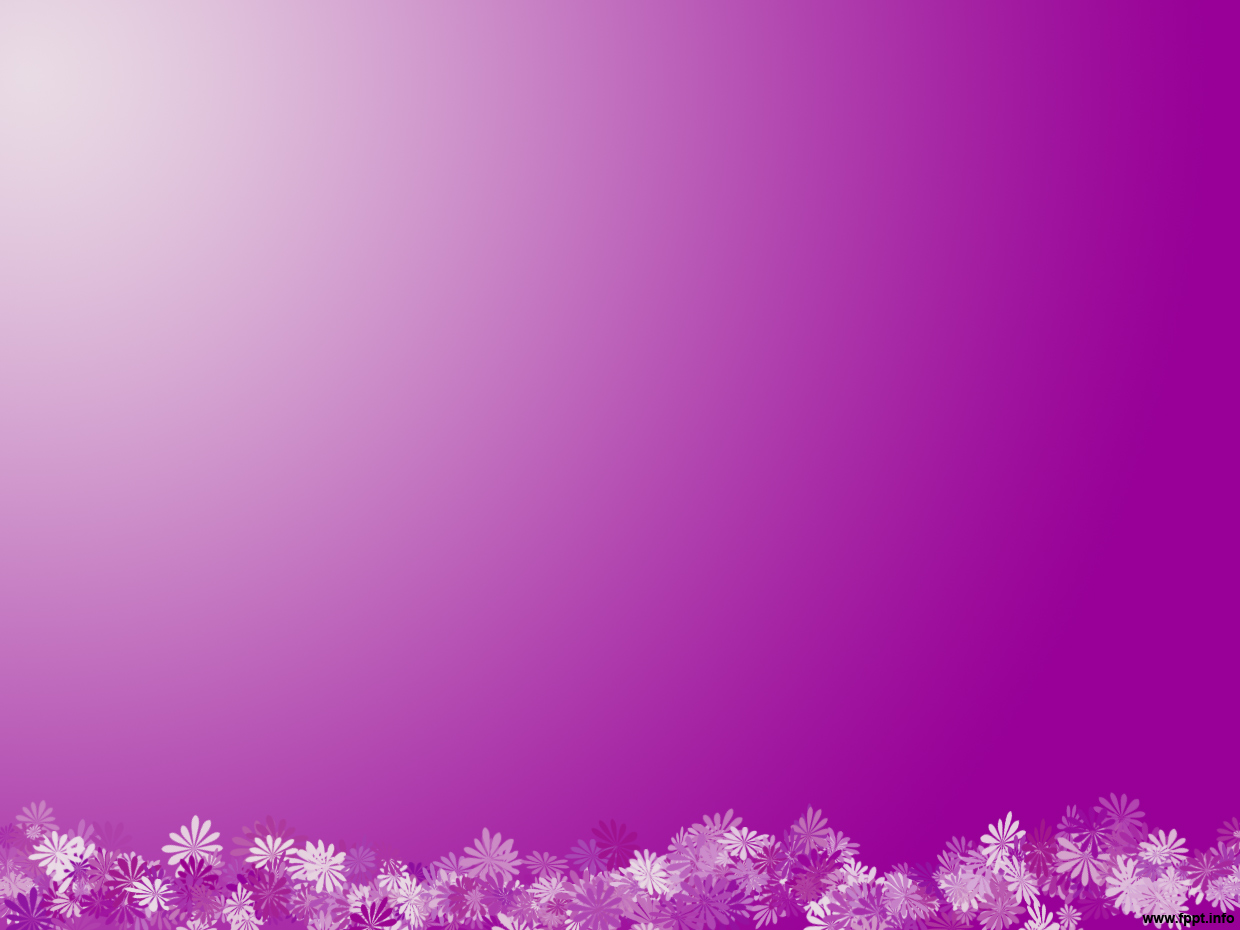 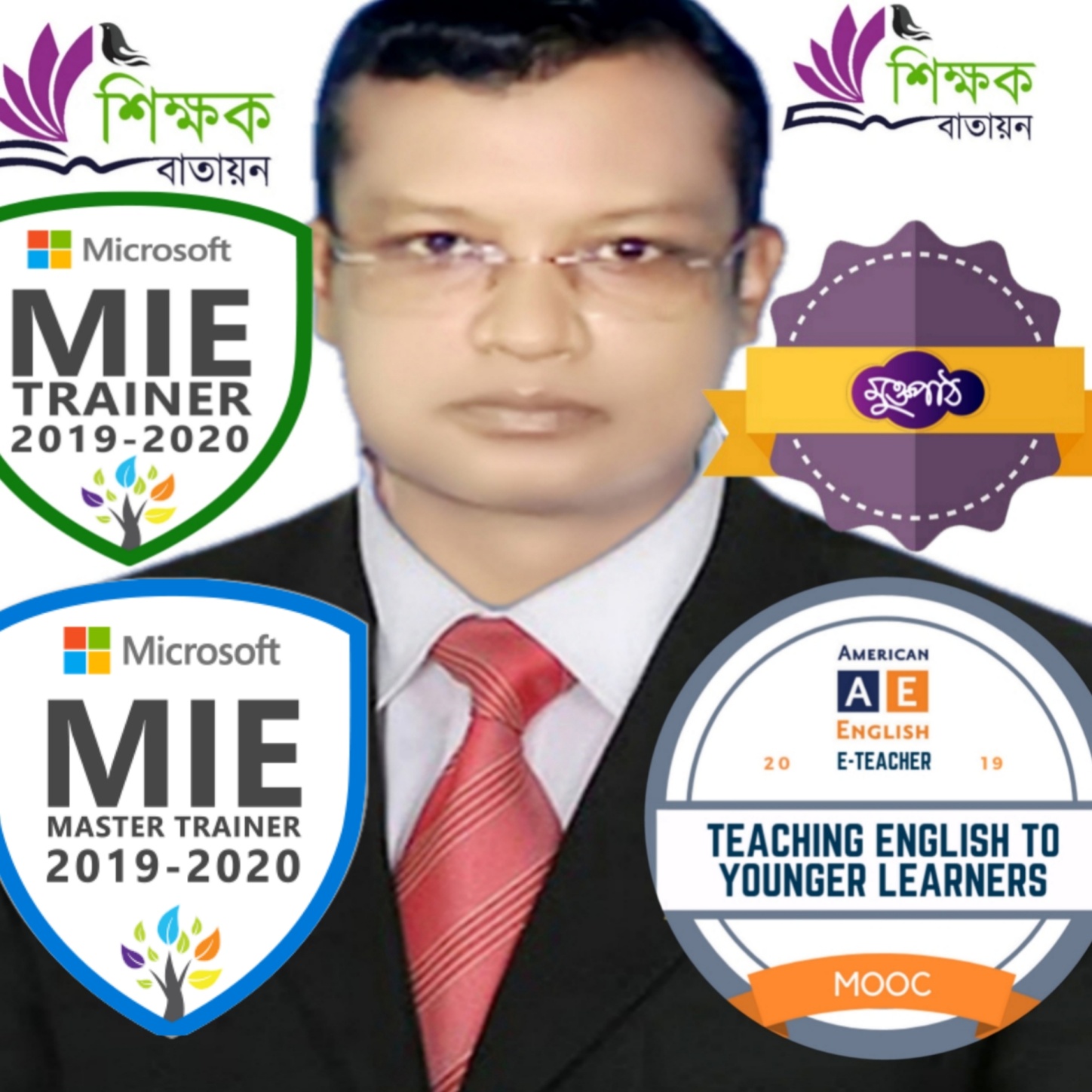 Lutfor Rahman
Assistant Teacher,
Kundarampur, Government Primary school School,
Ghoraghat, Dinajpur.
E-mail: mlutfor81@gmail.com
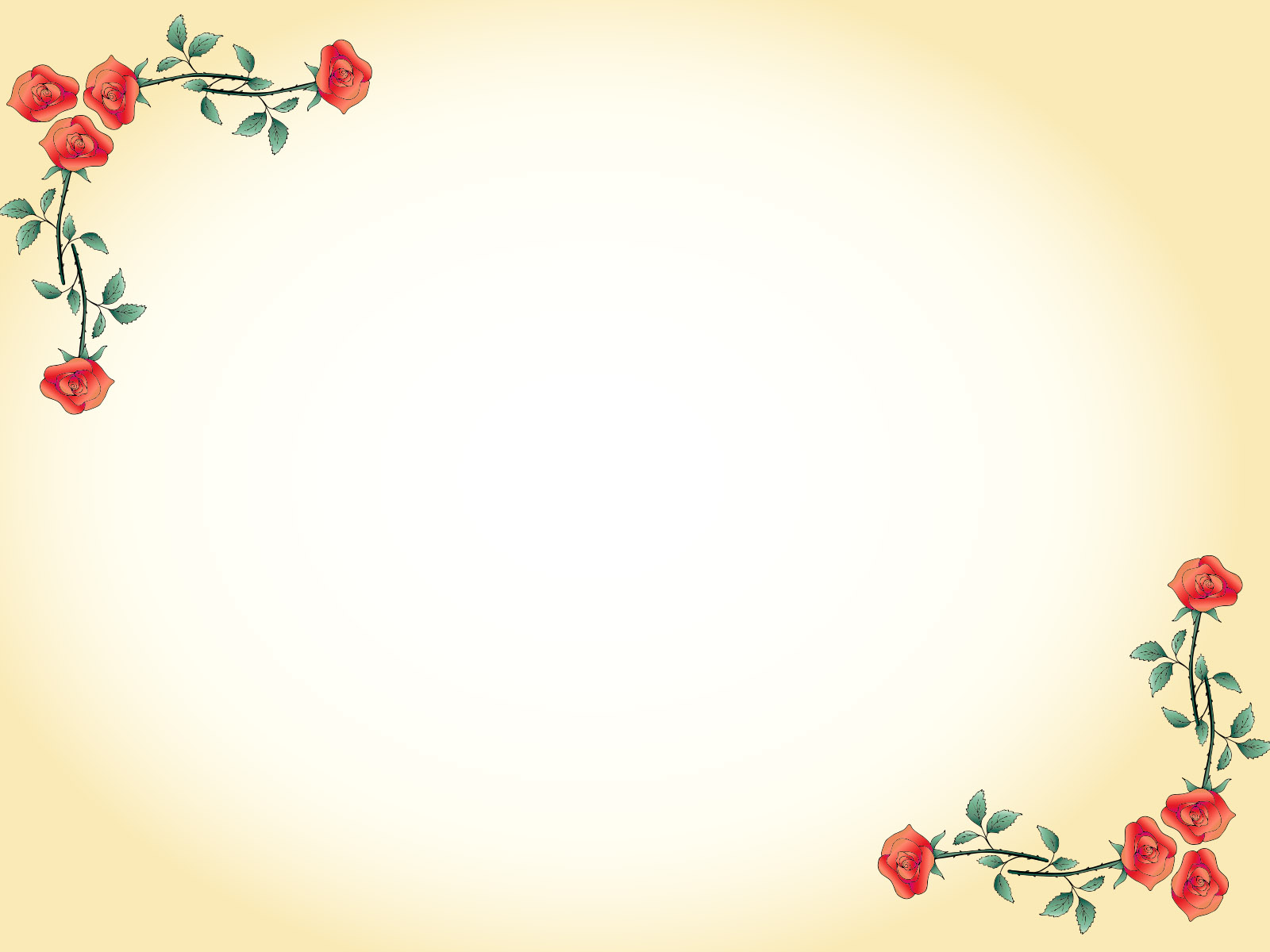 Dear students let’s enjoy the rhyme
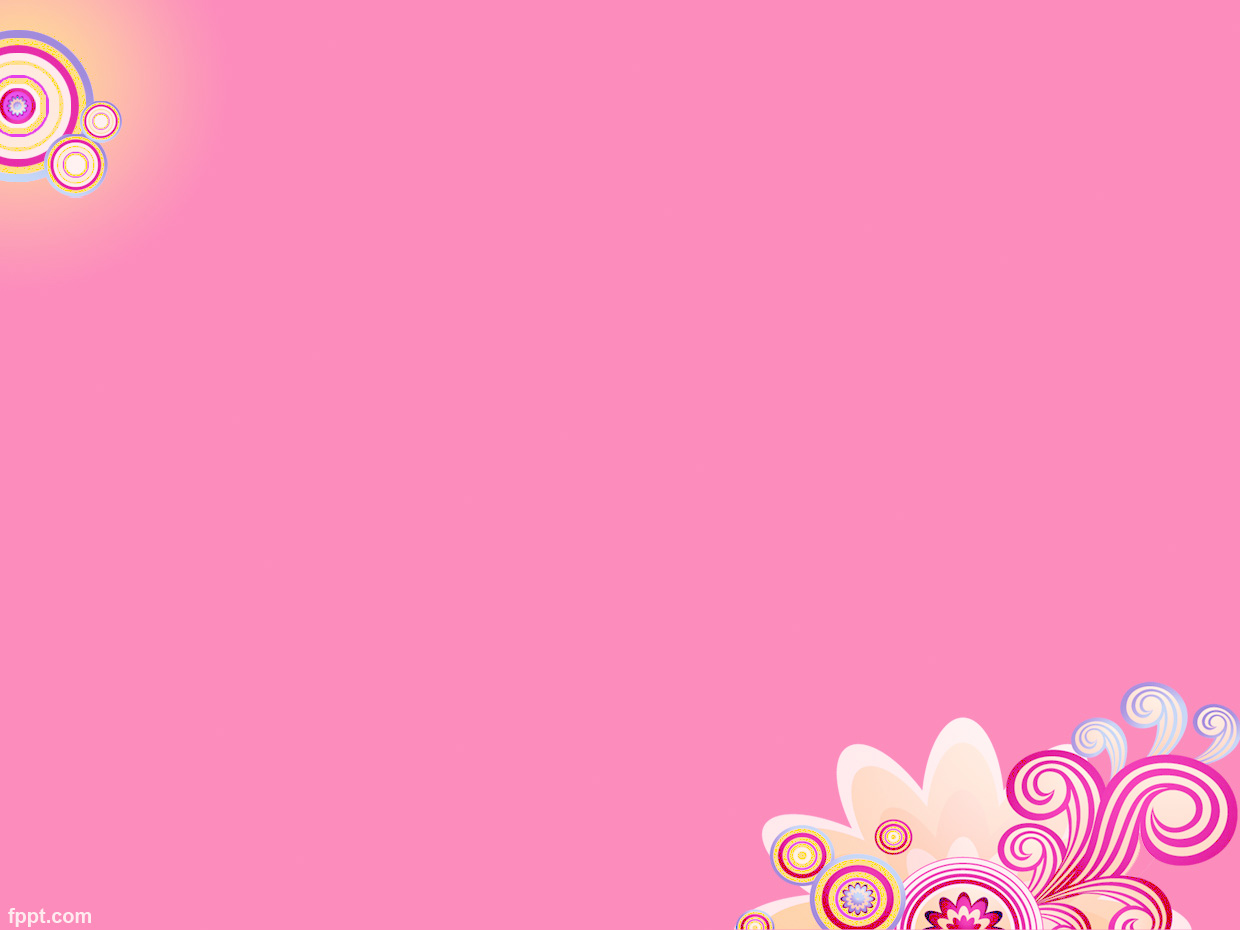 Today’s lesson is-
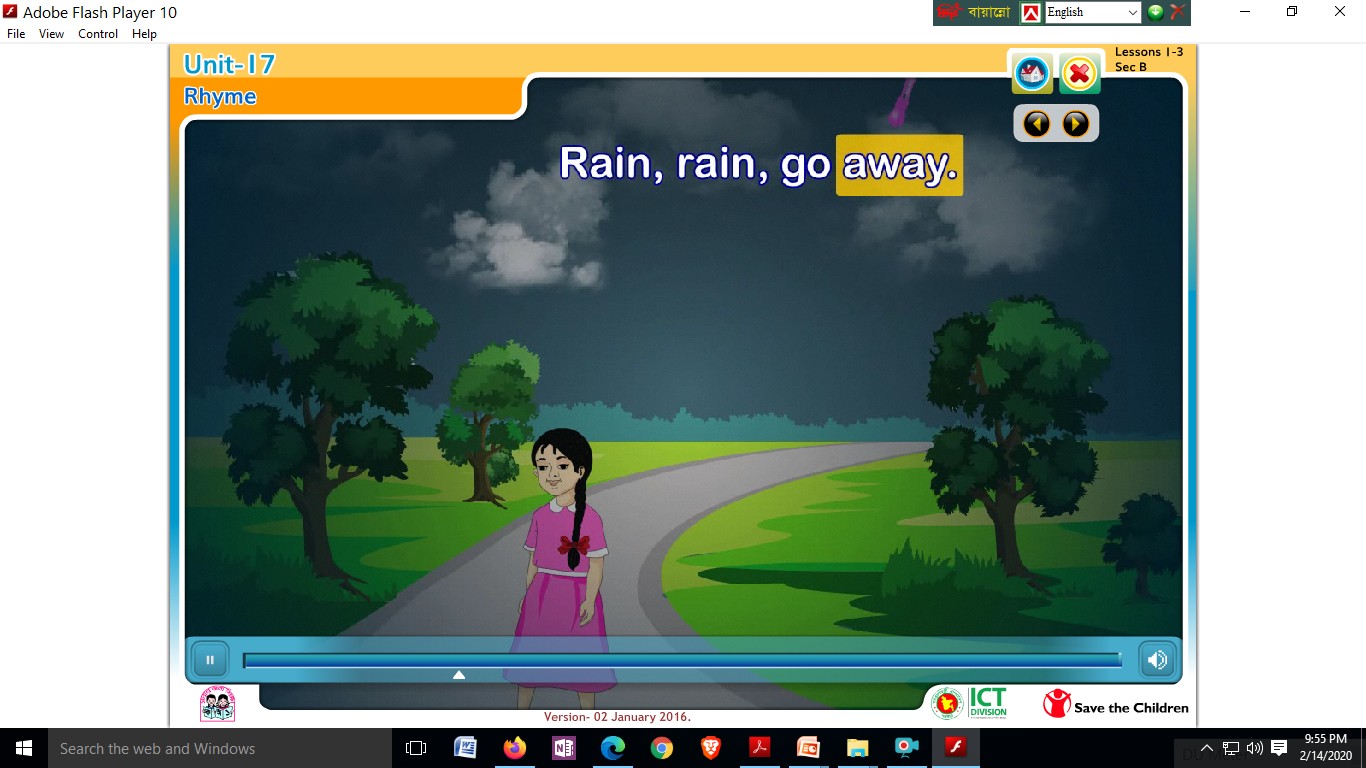 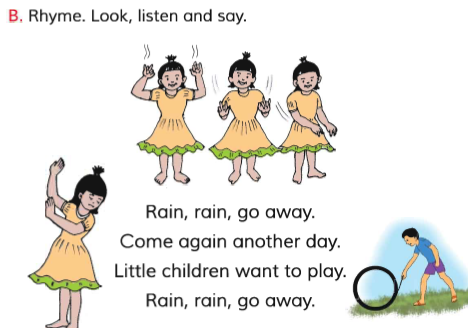 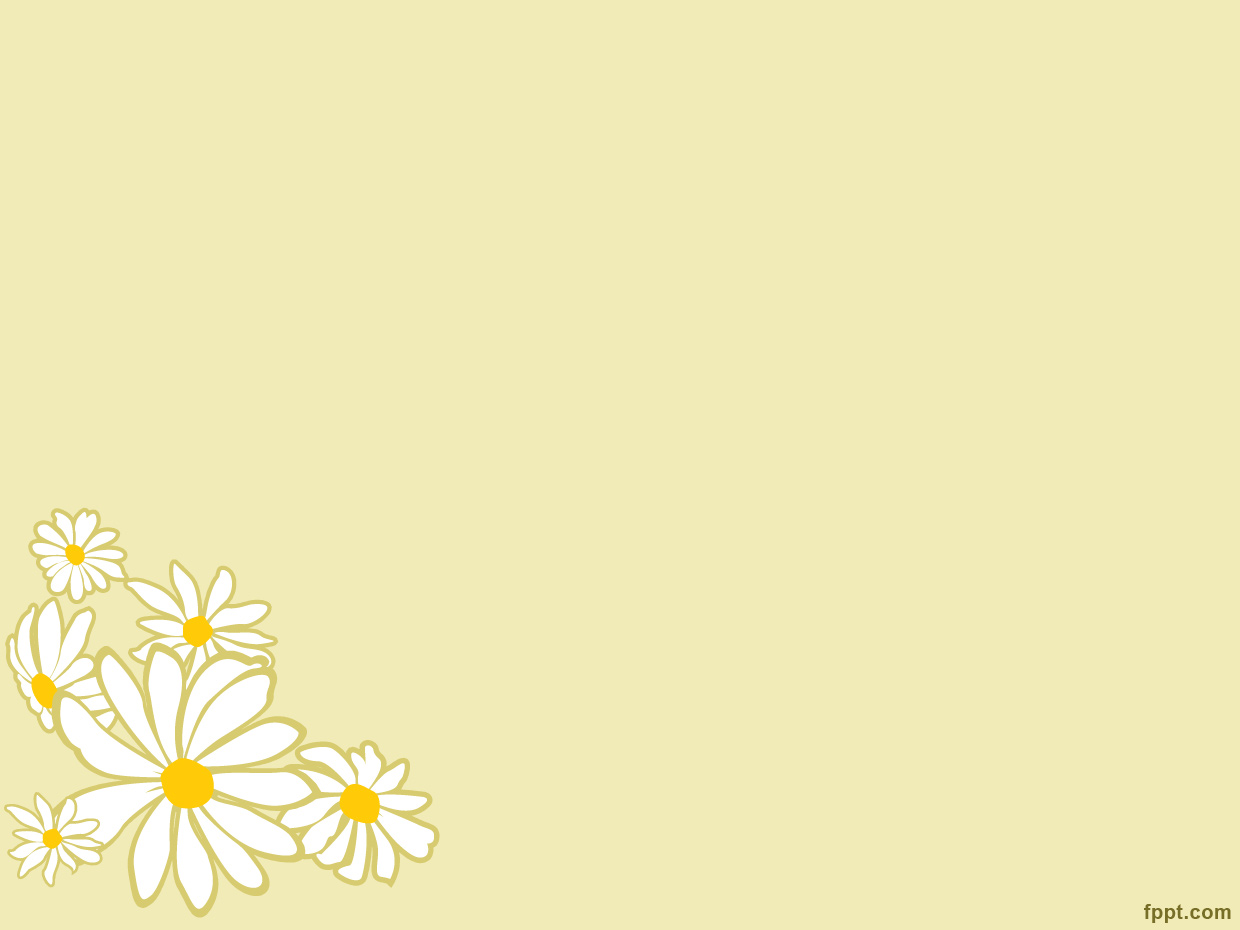 Lesson introduction
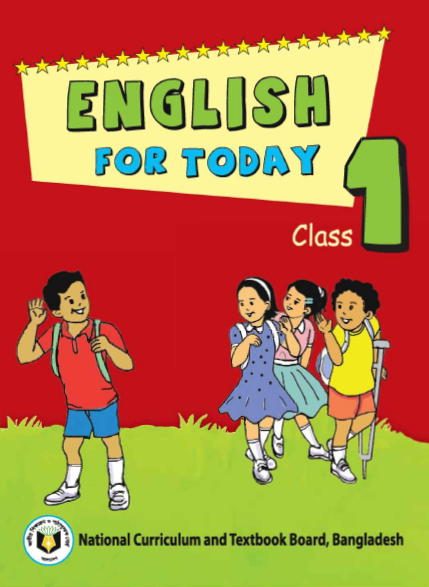 Subject : English     
Class : One
Unit : 17
Lesson : 1-3
B. Rhyme: Rain rain go away 
Date : 0/0/2020
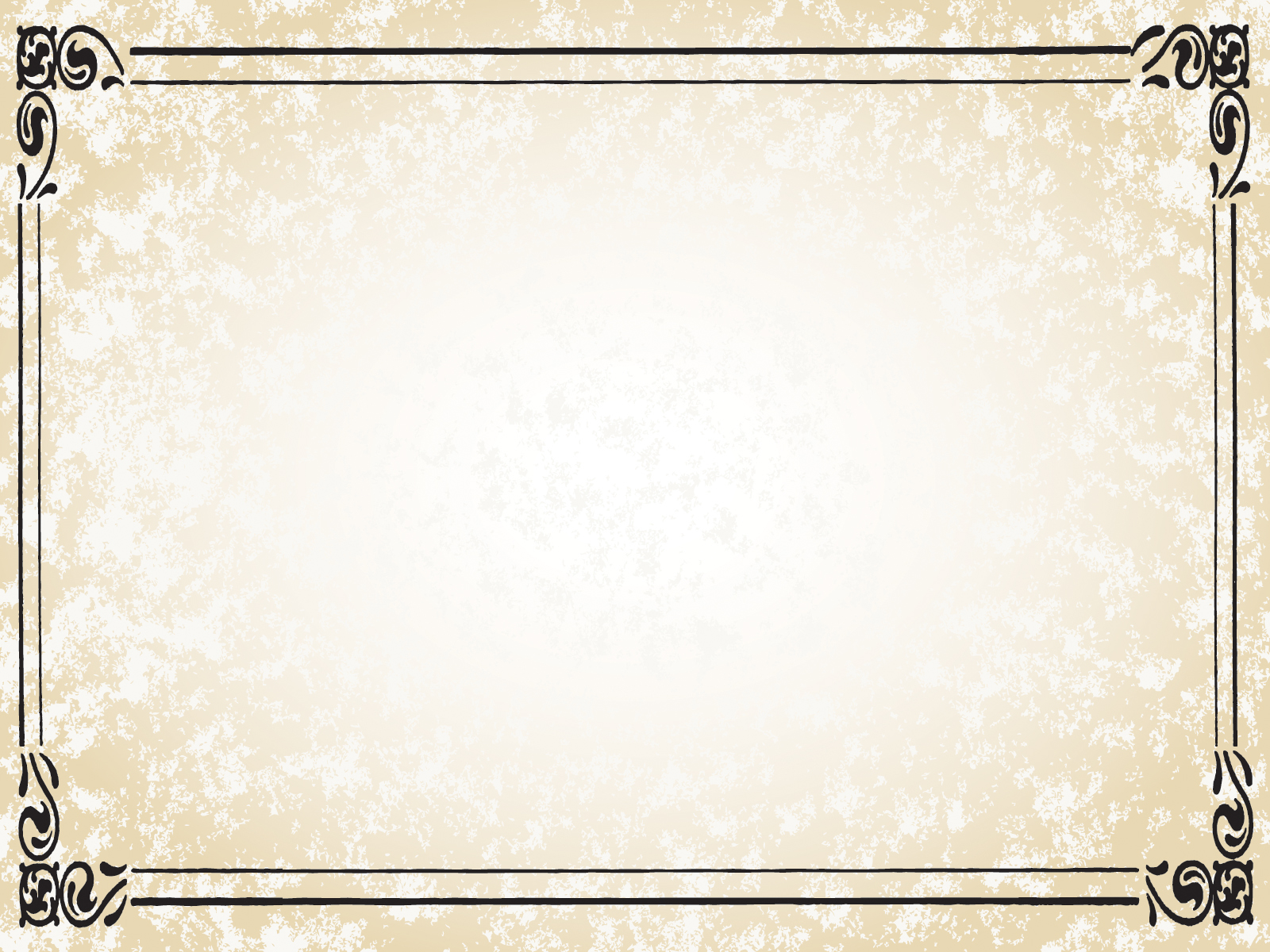 Learning outcomes
Listening
4.1.1 : Enjoy the rhythm and music of simple rhymes
Speaking:
4.1.1:Repeat rhymes after the teacher.
4.1.2  Recite rhymes individually.
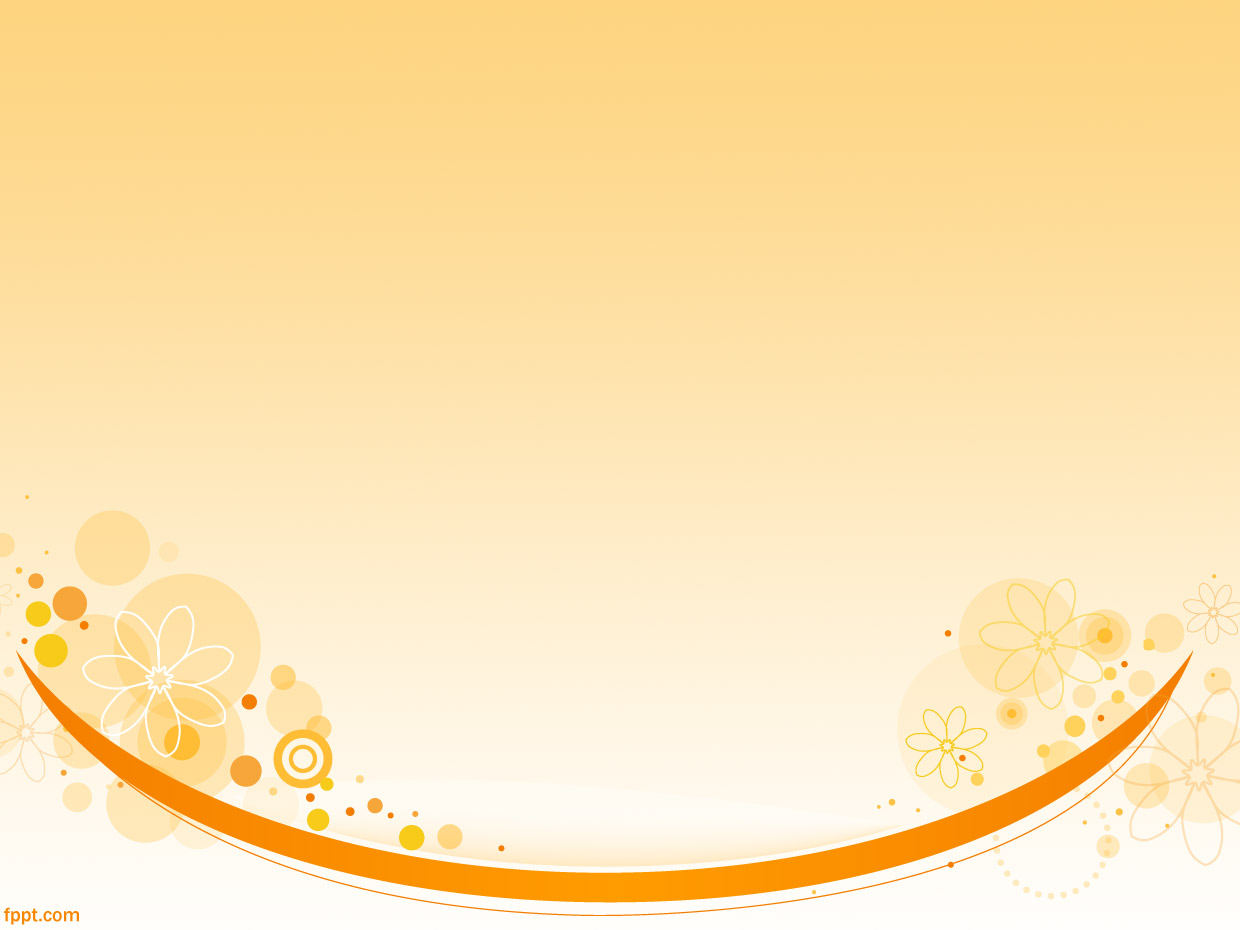 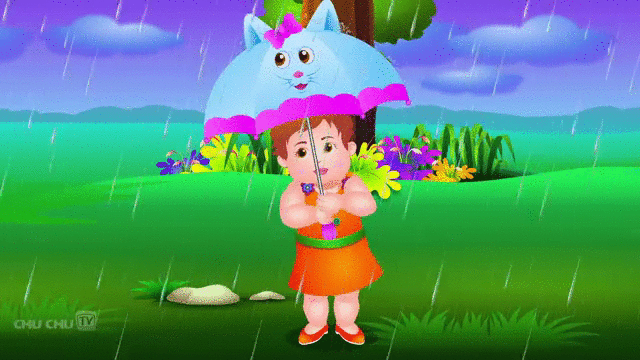 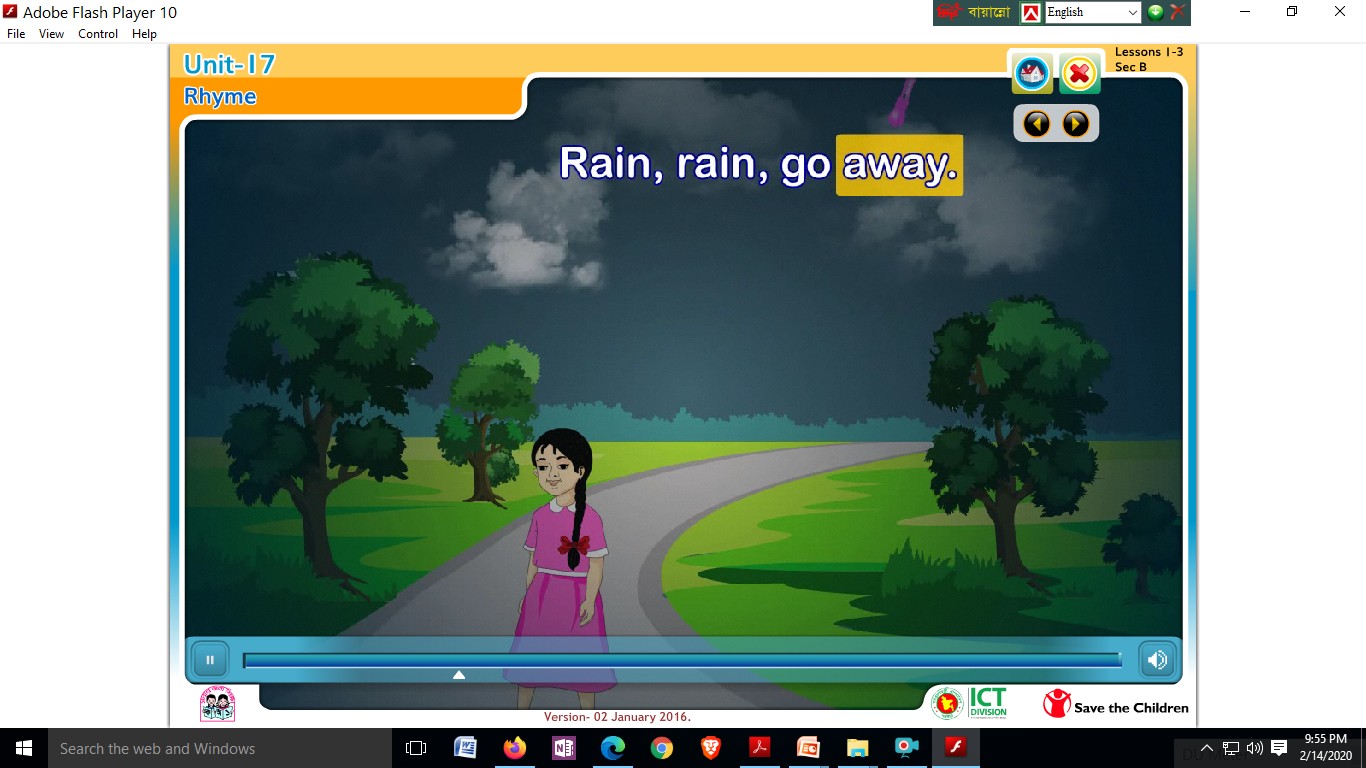 Rain rain go away
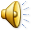 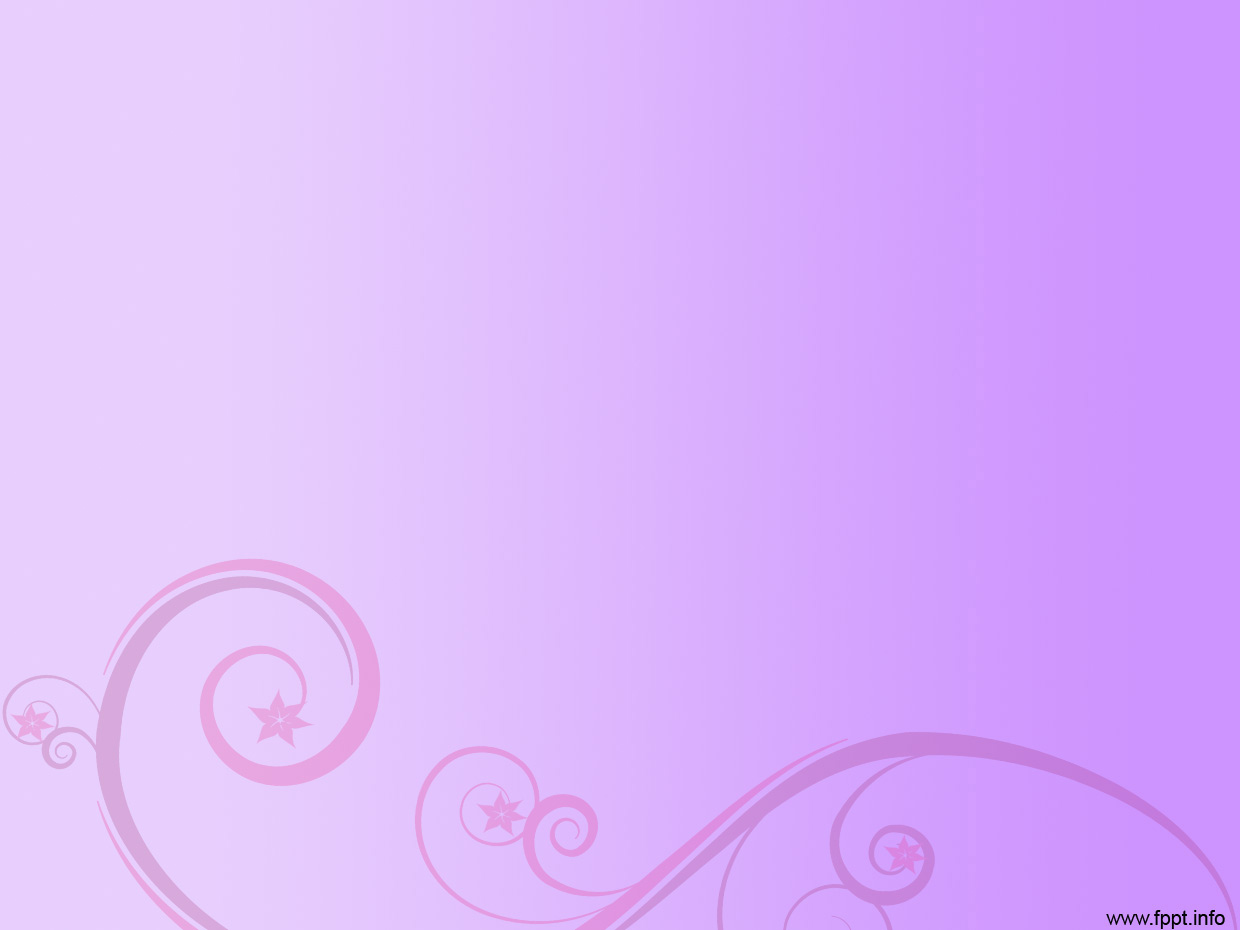 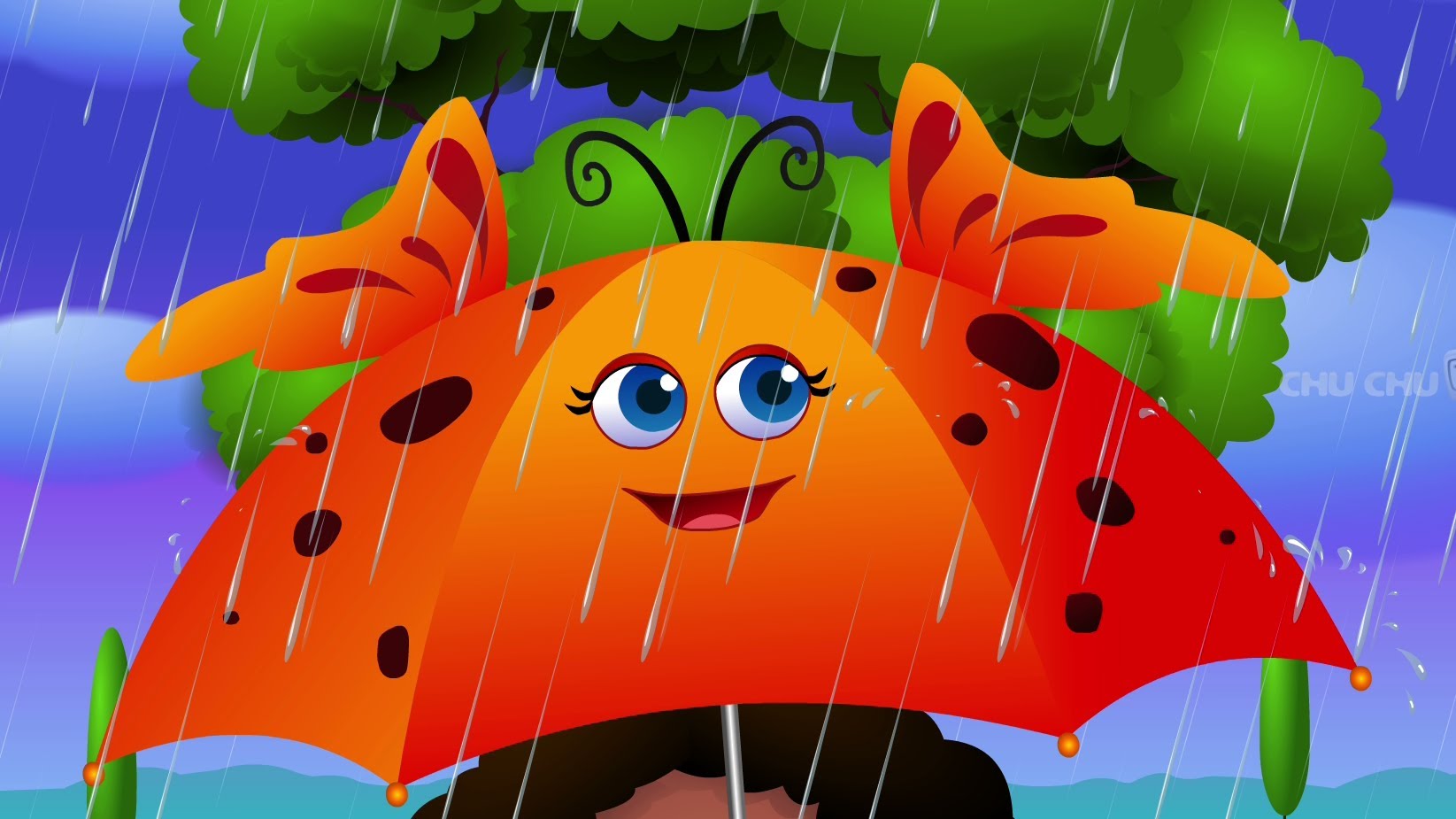 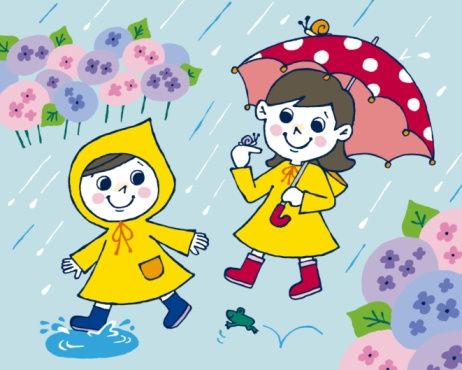 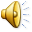 Come again another day
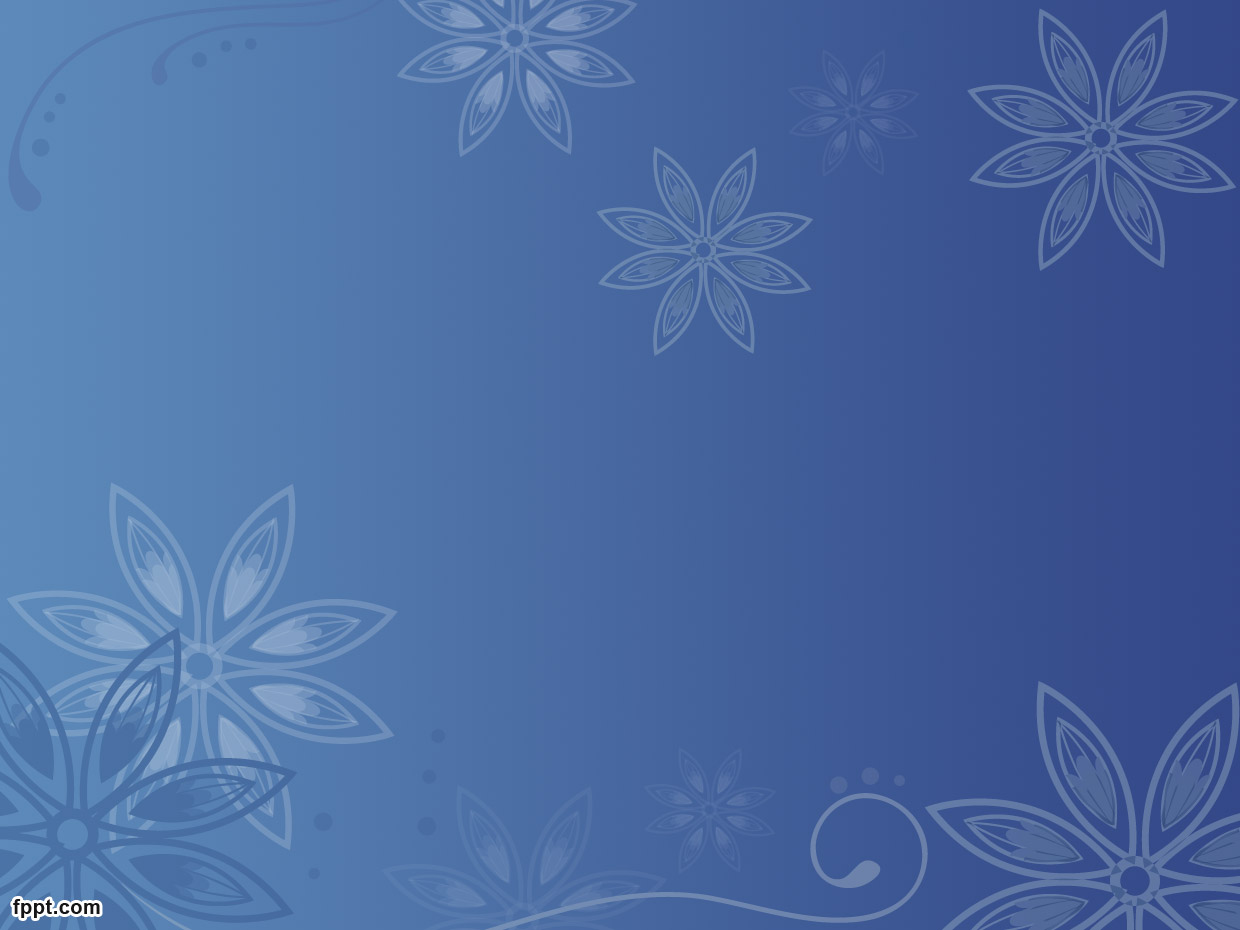 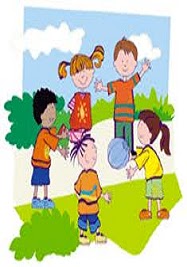 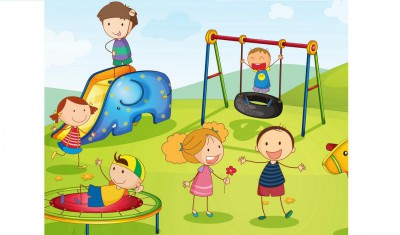 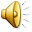 Little children want to play
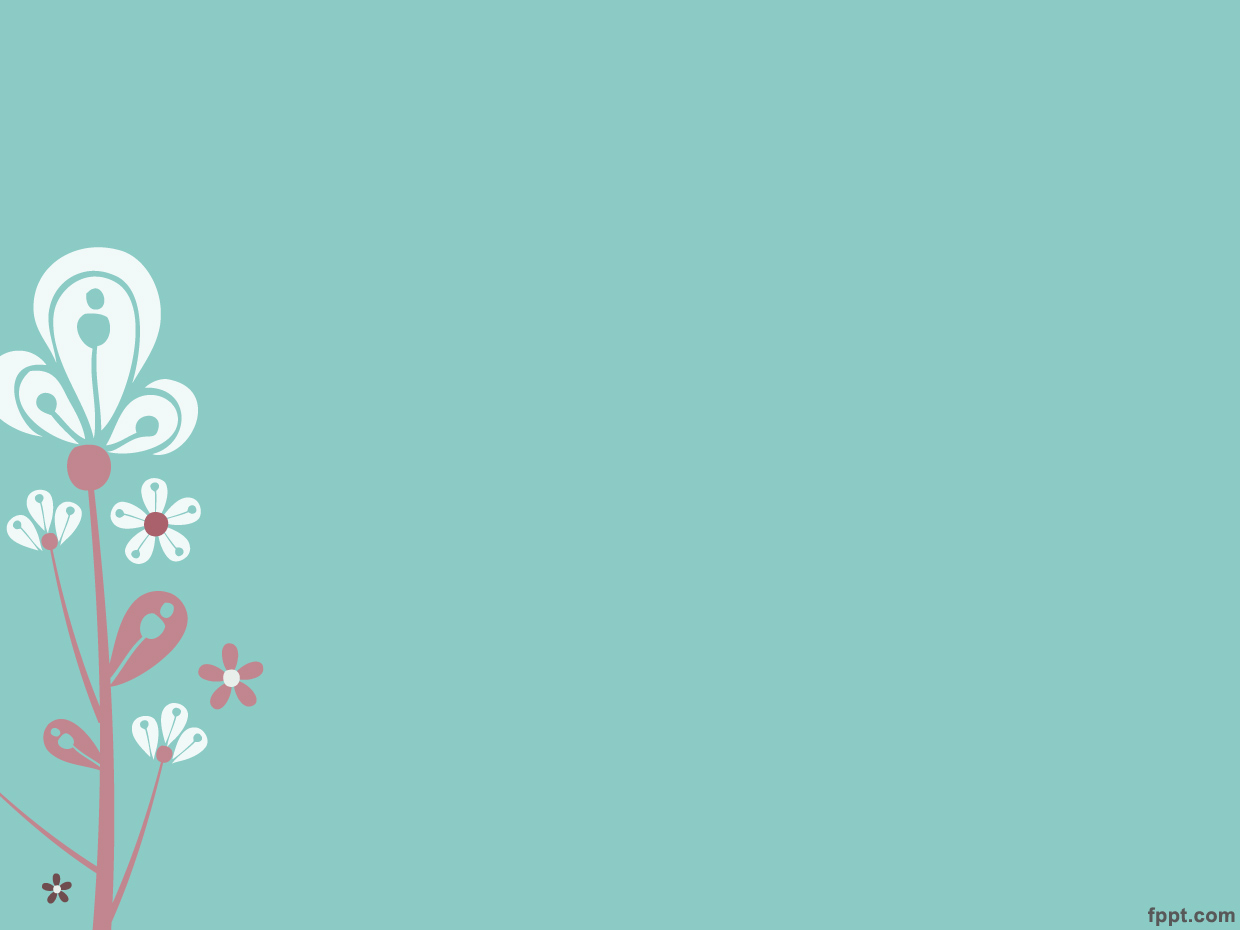 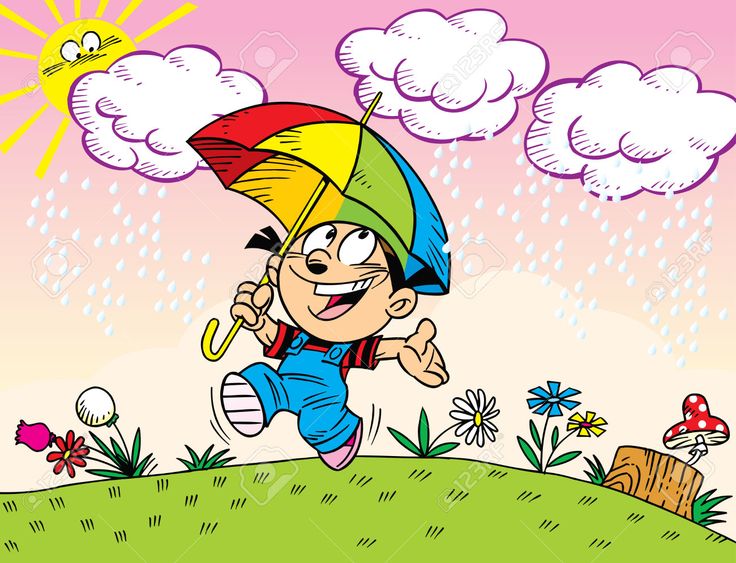 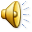 Rain rain go away
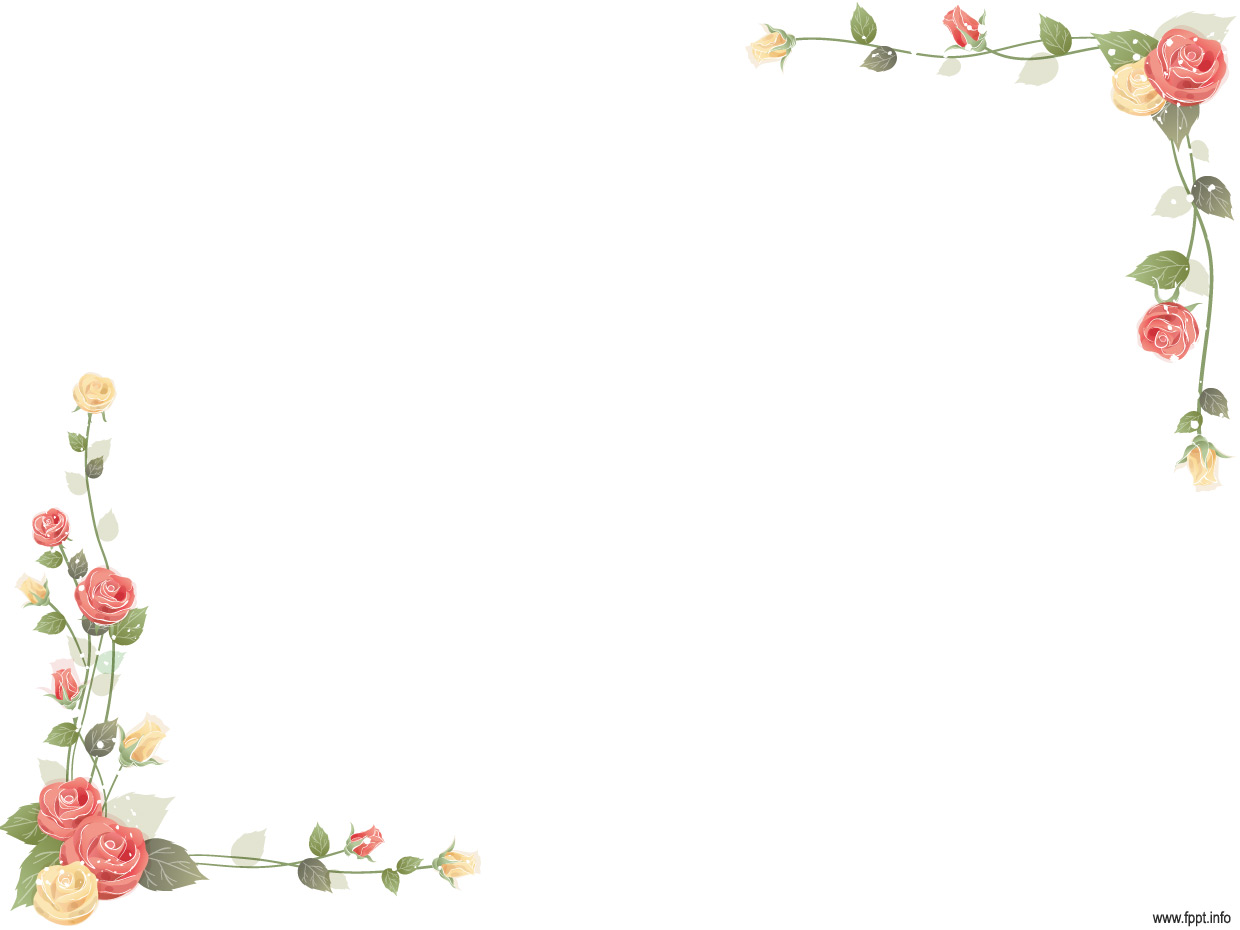 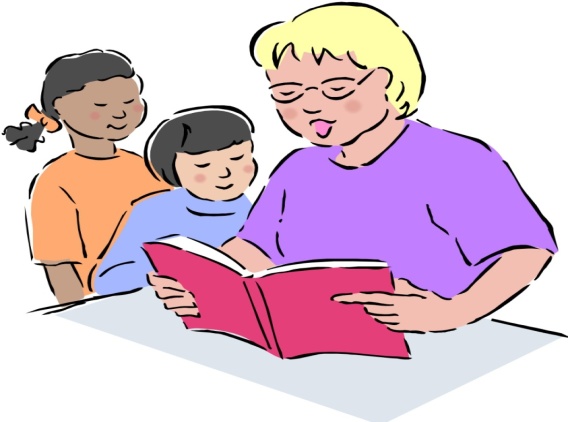 Teachers  recitation
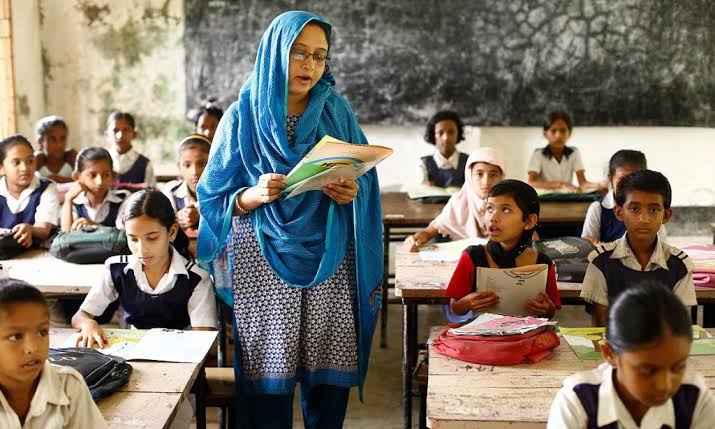 Look ,listen and say
Rain,rain,go away.
Come again another day.
Little children want to play.
Rain,rain,go away.
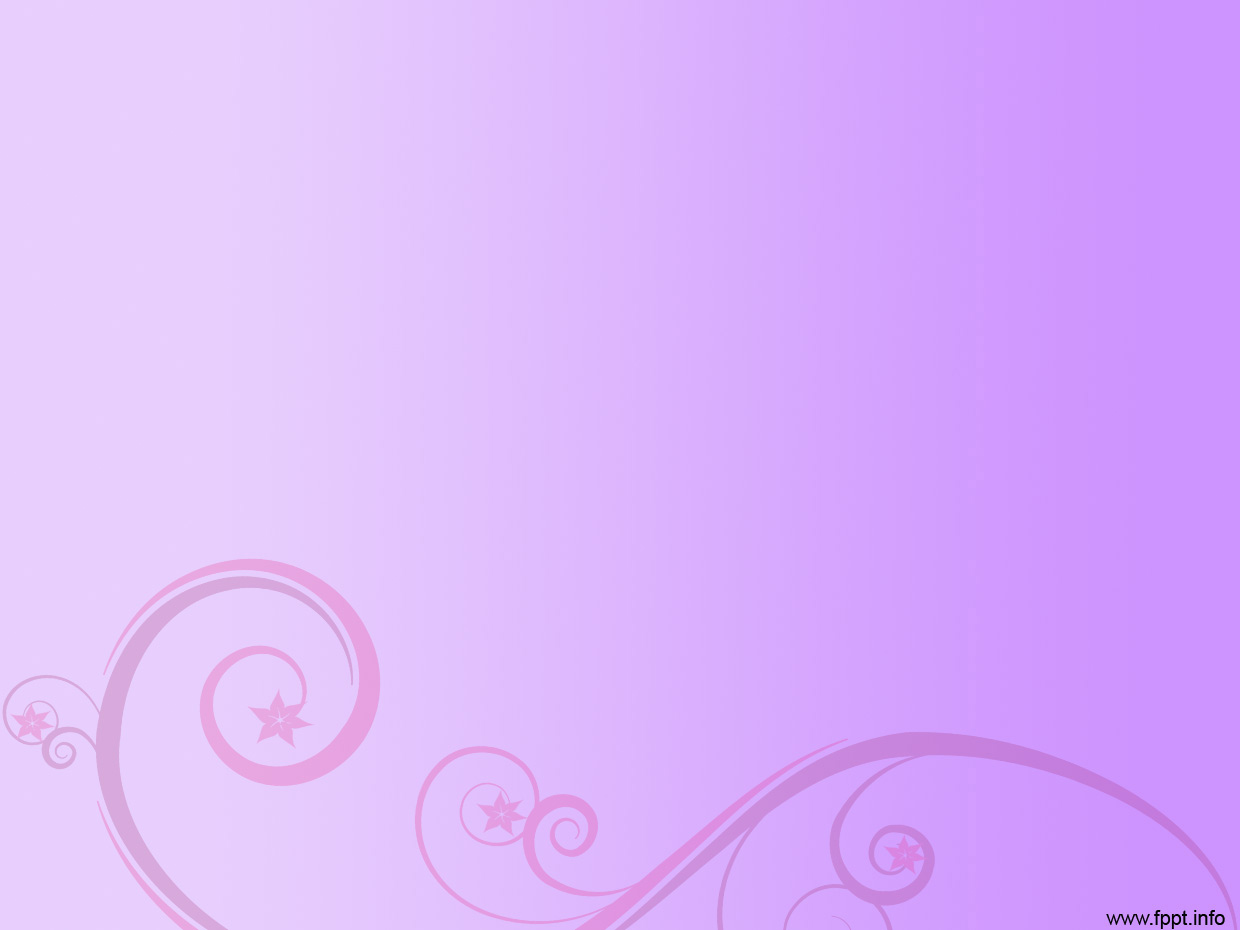 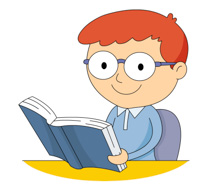 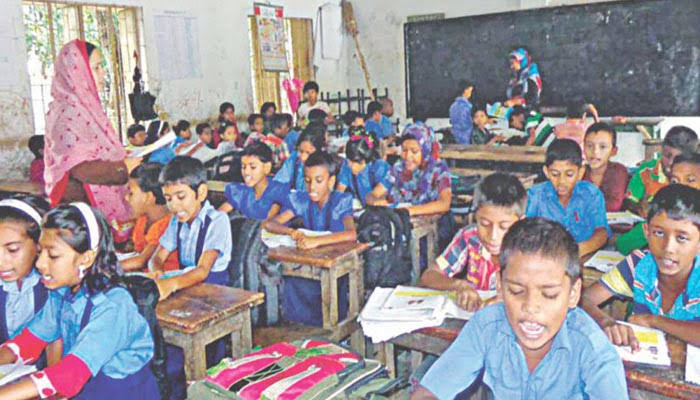 Students   recitation
Imdividual Reading (IW)
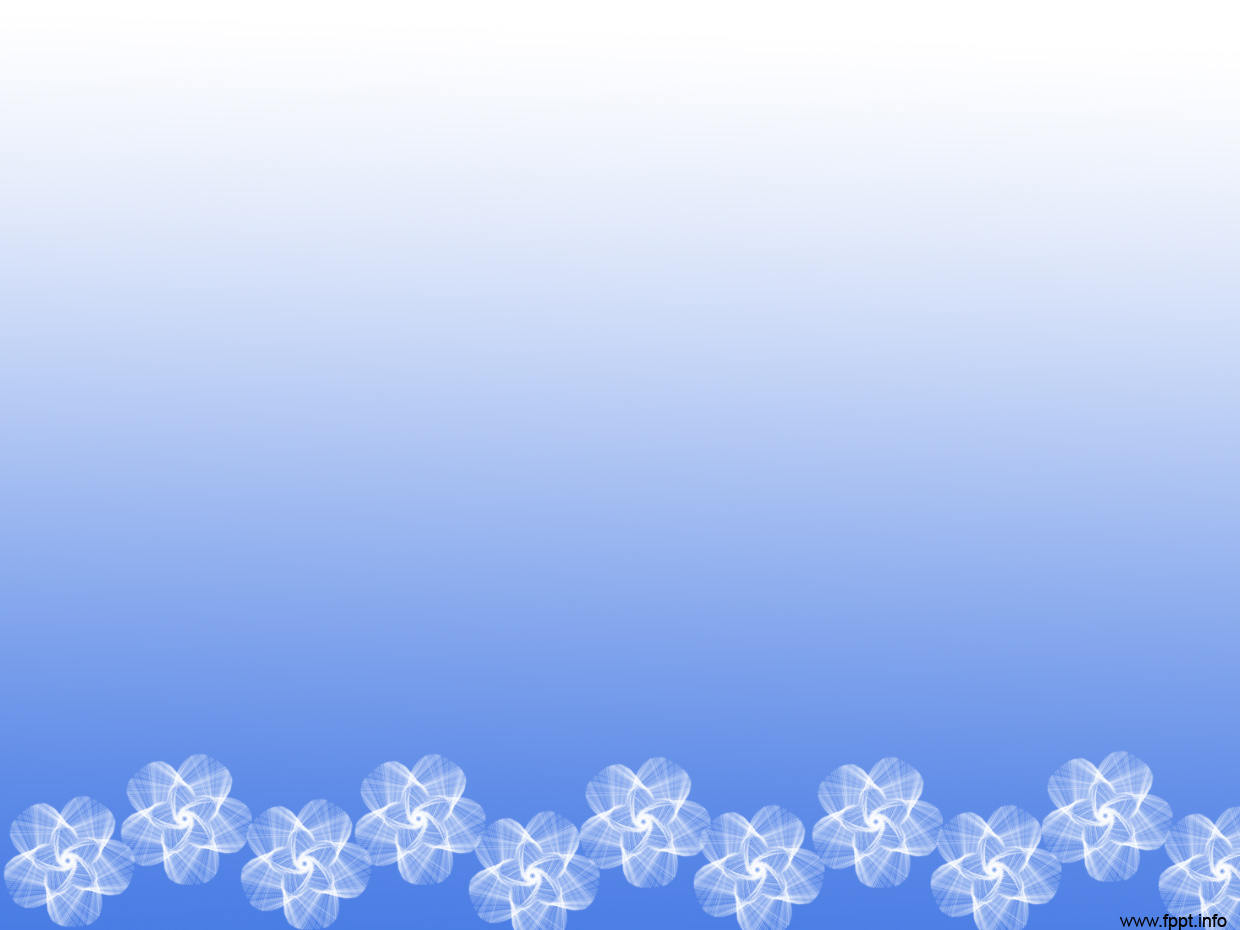 Pair Work
One student say the rhyme and other listen
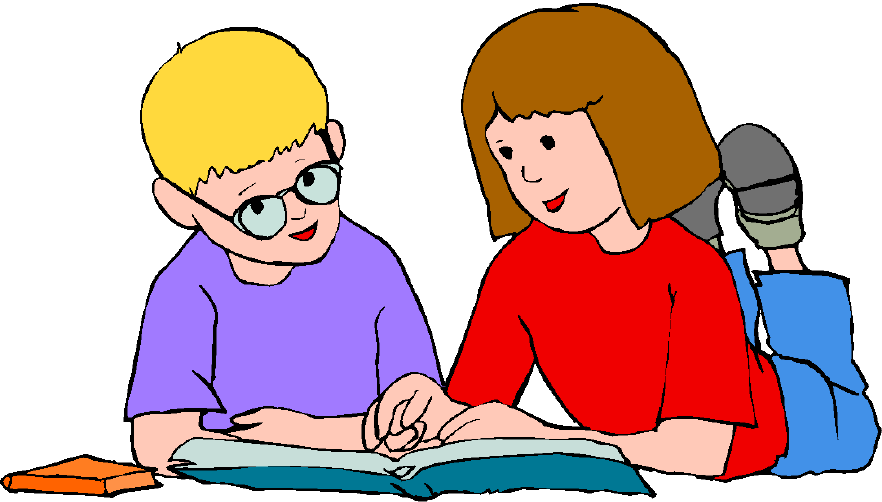 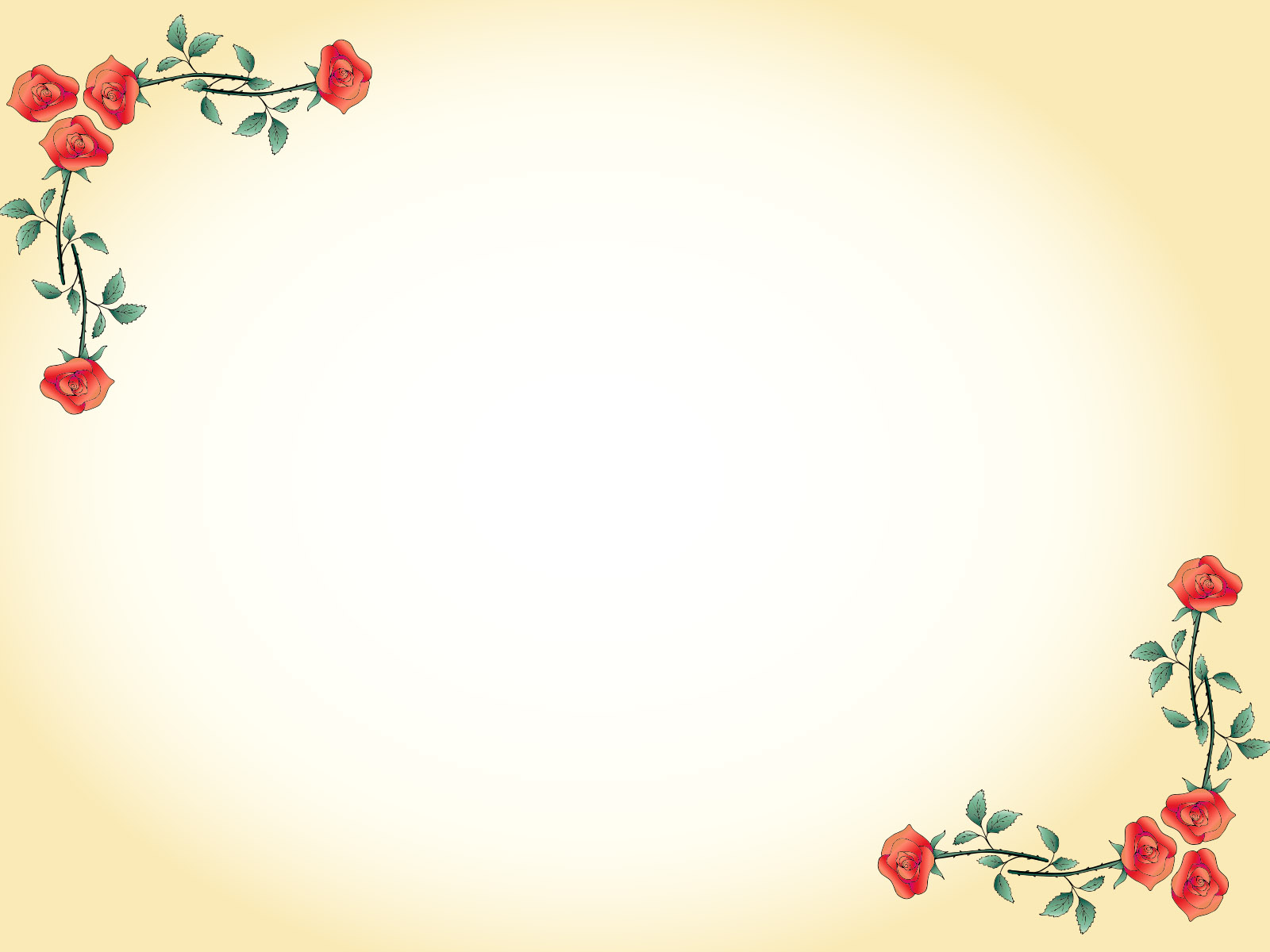 Evaluation
1.Say –Rain rain go away 
2.Say the next line: come again another day.
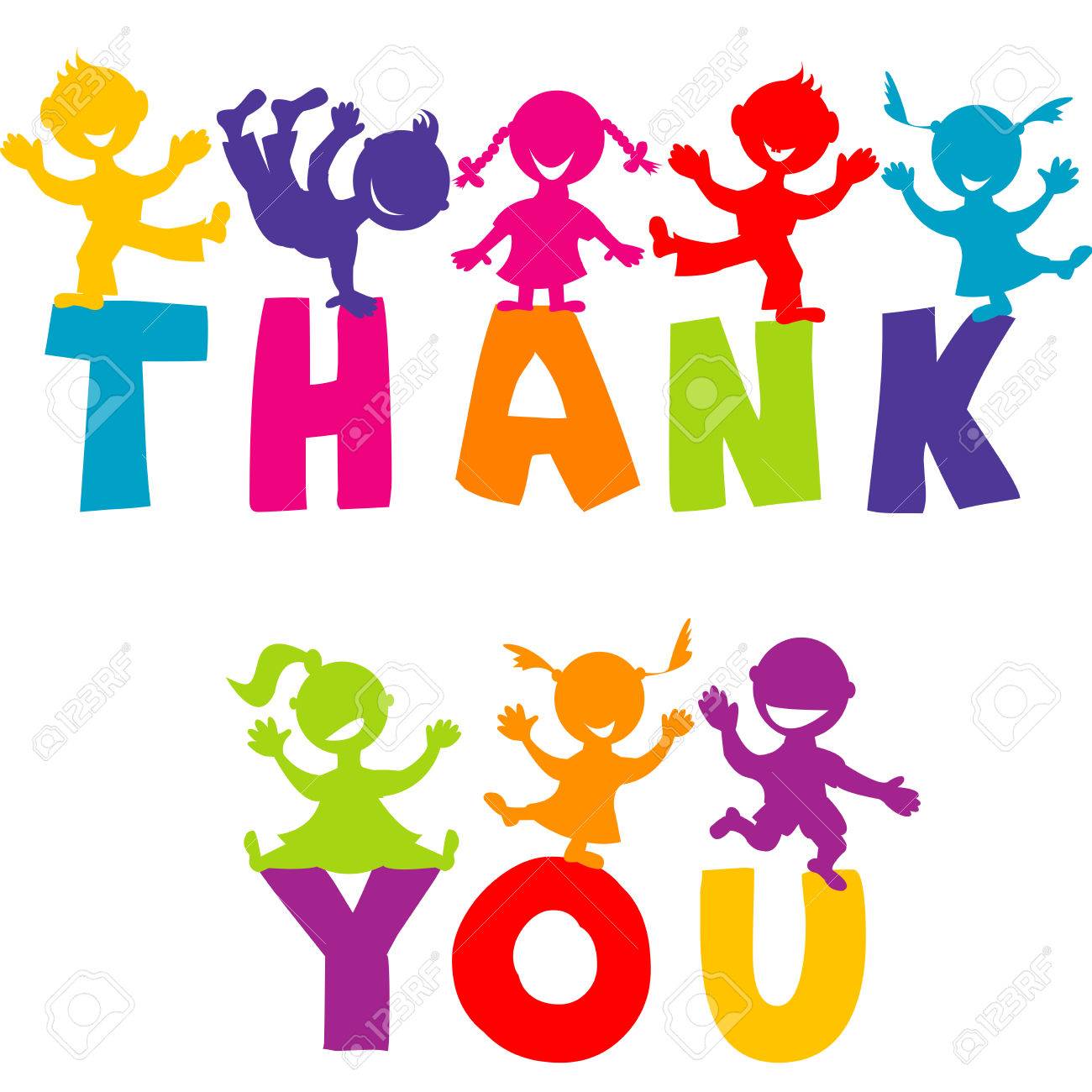